Overview of Other ML Techniques
Geoff Hulten
On Being Bayesian
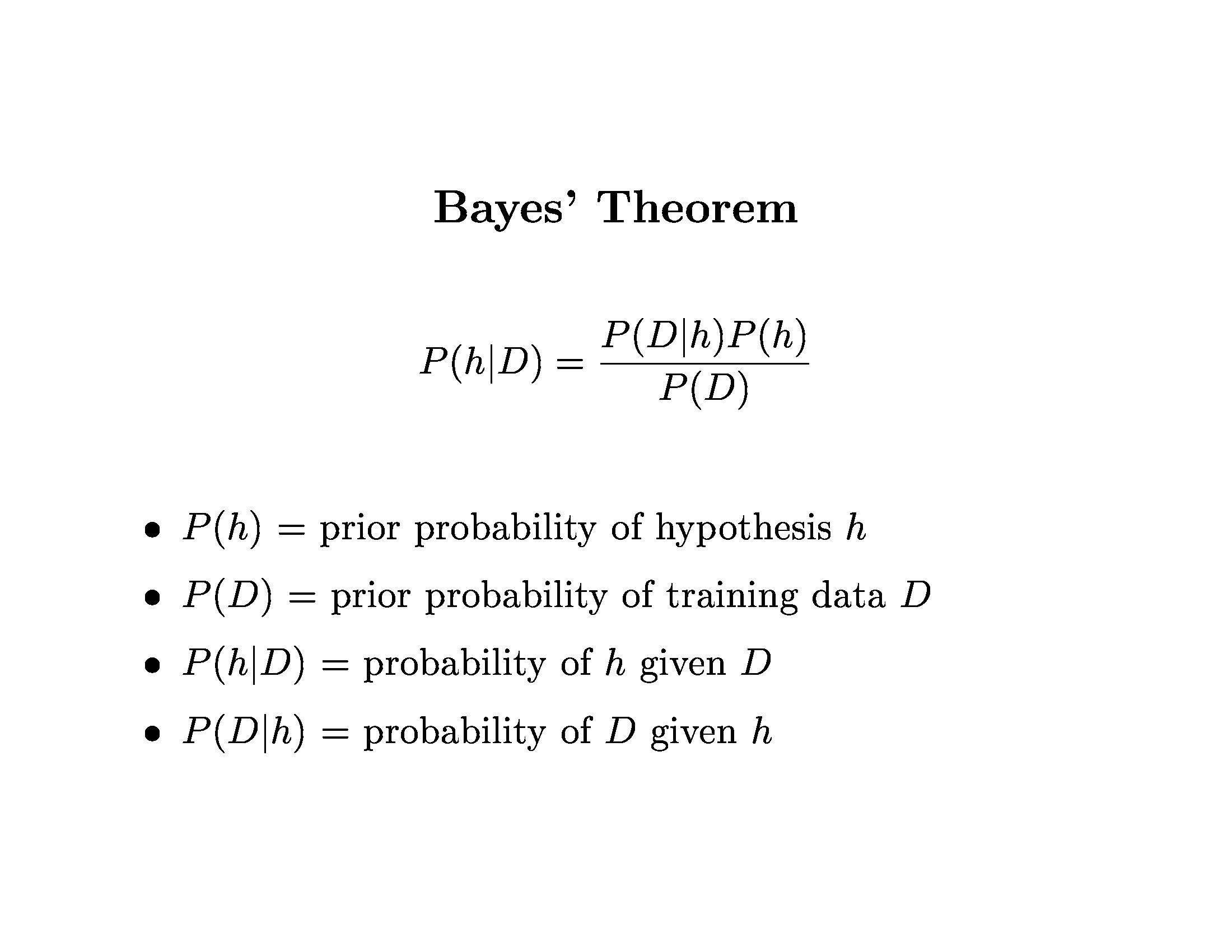 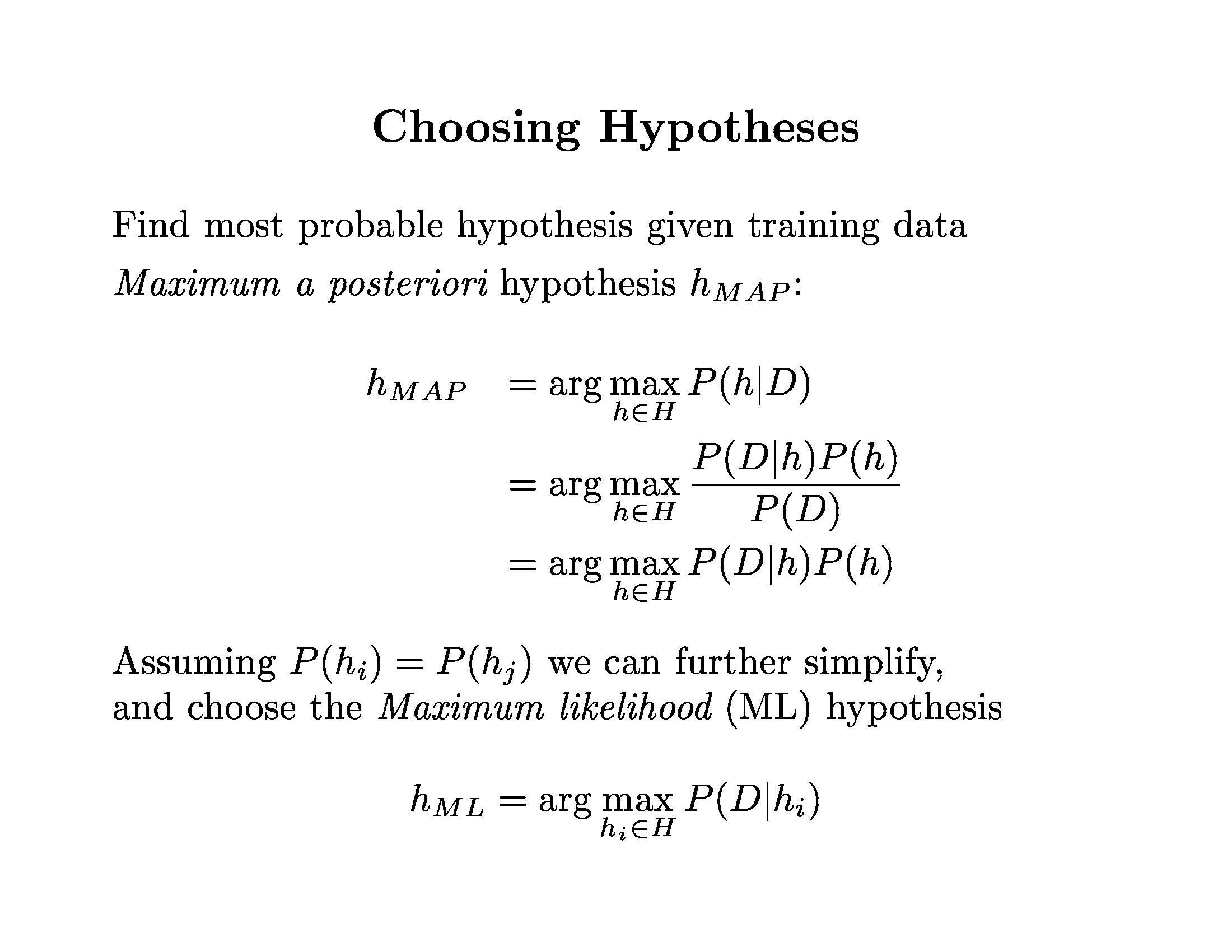 Conditional Independence
Bayesian Network
Represent conditional dependencies via a directed acyclic graph, where:

A variable is independent of its non-descendants given the value of its parents.
3 binary variables
Z
Eight Parameters
Y
X
Five Parameters
Thunder
Rain
Lightning
Decompose joint distribution according to structure
Inference in Bayesian Networks
Rain
Lightning
Naïve Bayes
Super simple case
< Rain=0, Lightning=? >
= .1
< Rain=?, Lightning=1 >
Sorta simple case
In general use techniques like EM or Gibbs sampling
More Complex Inference Situation
TourGroup
Rain
Campfire
Lightning
ForestFire
Thunder
Learning Bayesian Networks
Just a Joke:
Combine EM with
structure search…
Search for structure:
Initial State: empty network or prior network
Operations: Add arc, delete arc, reverse arc
Evaluations: LL(D|G) * prior(G)
Abandon Hope
Structure
Unknown
Structure
Known
MAP Estimates for Parameters
(Like Naïve Bayes)
EM Algorithm
All Variables Observed
Some Variables Hidden
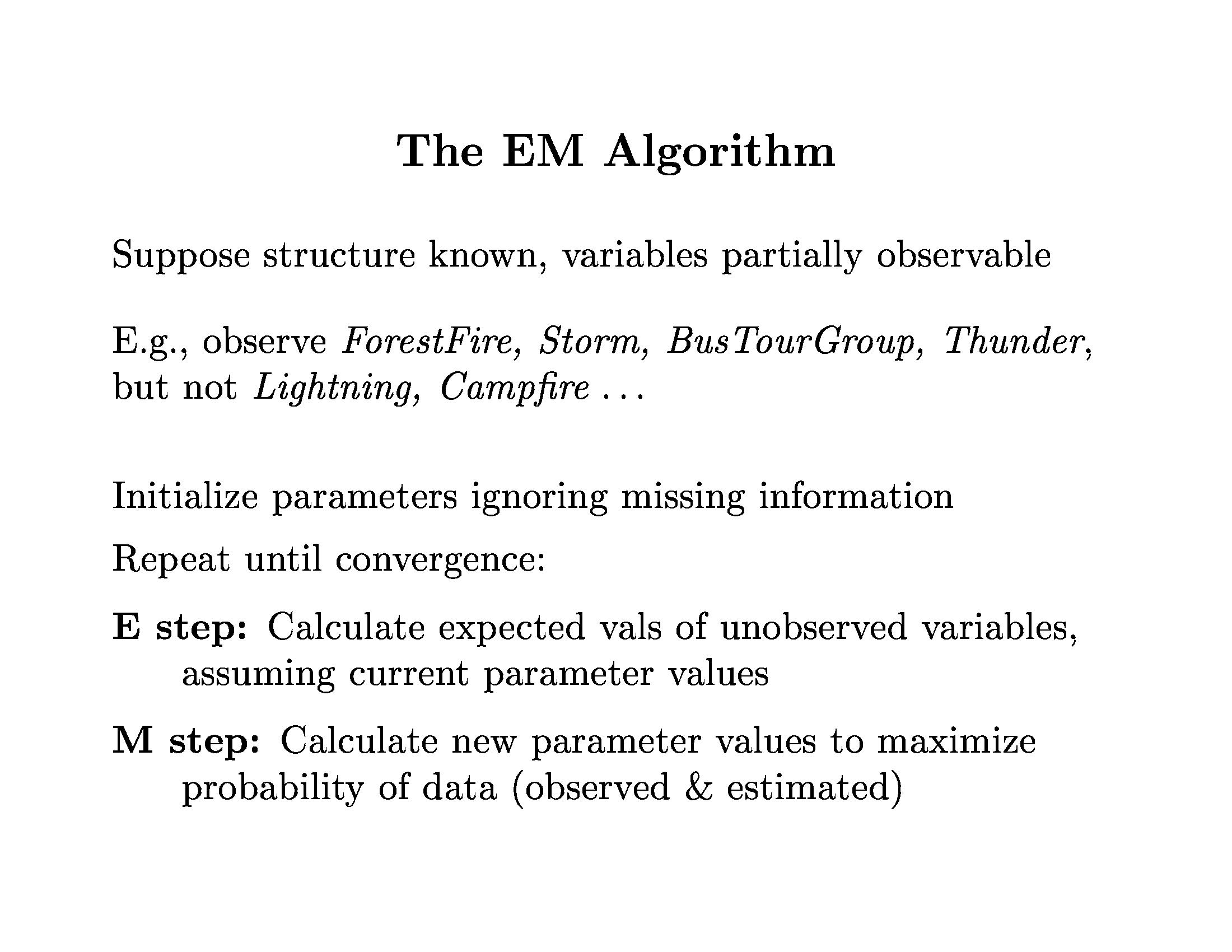 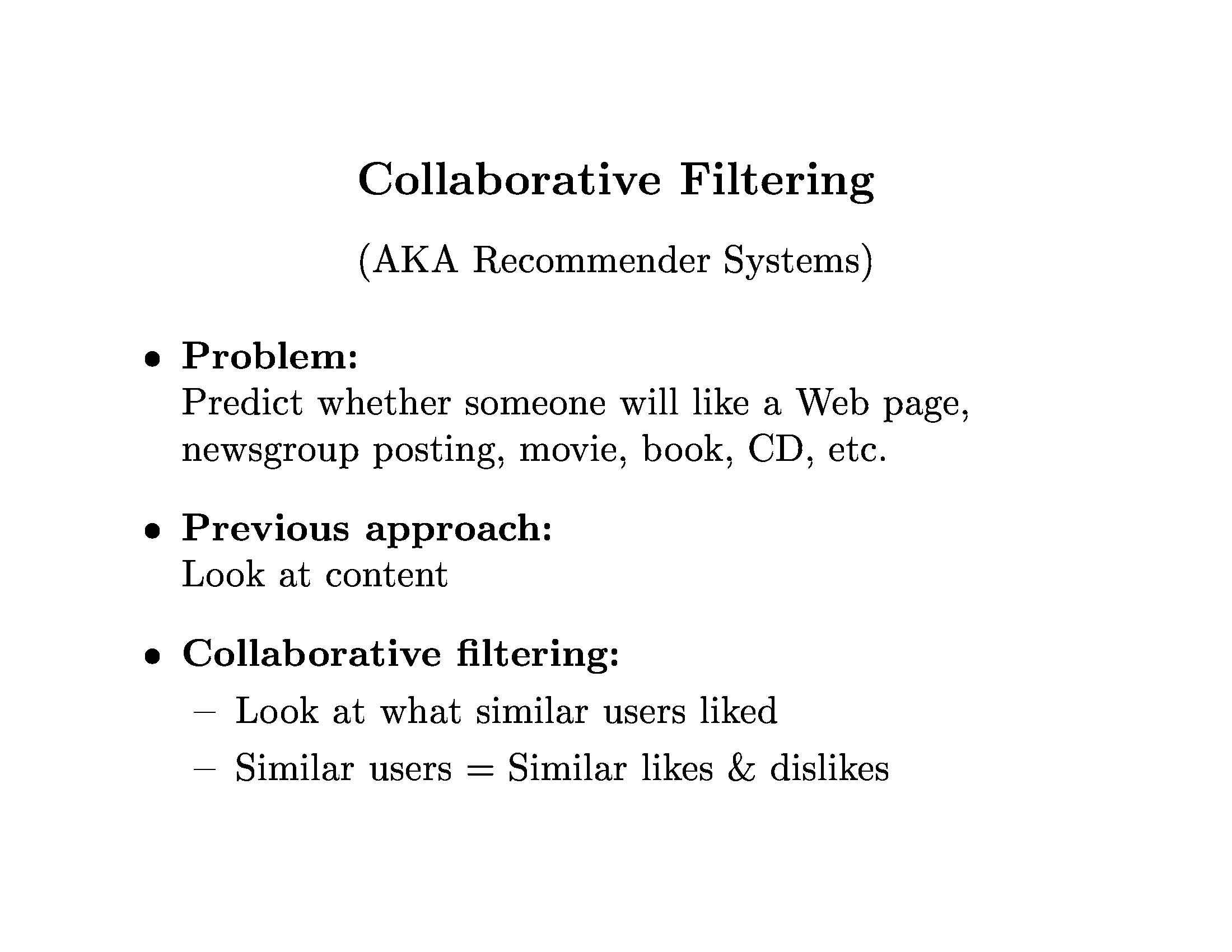 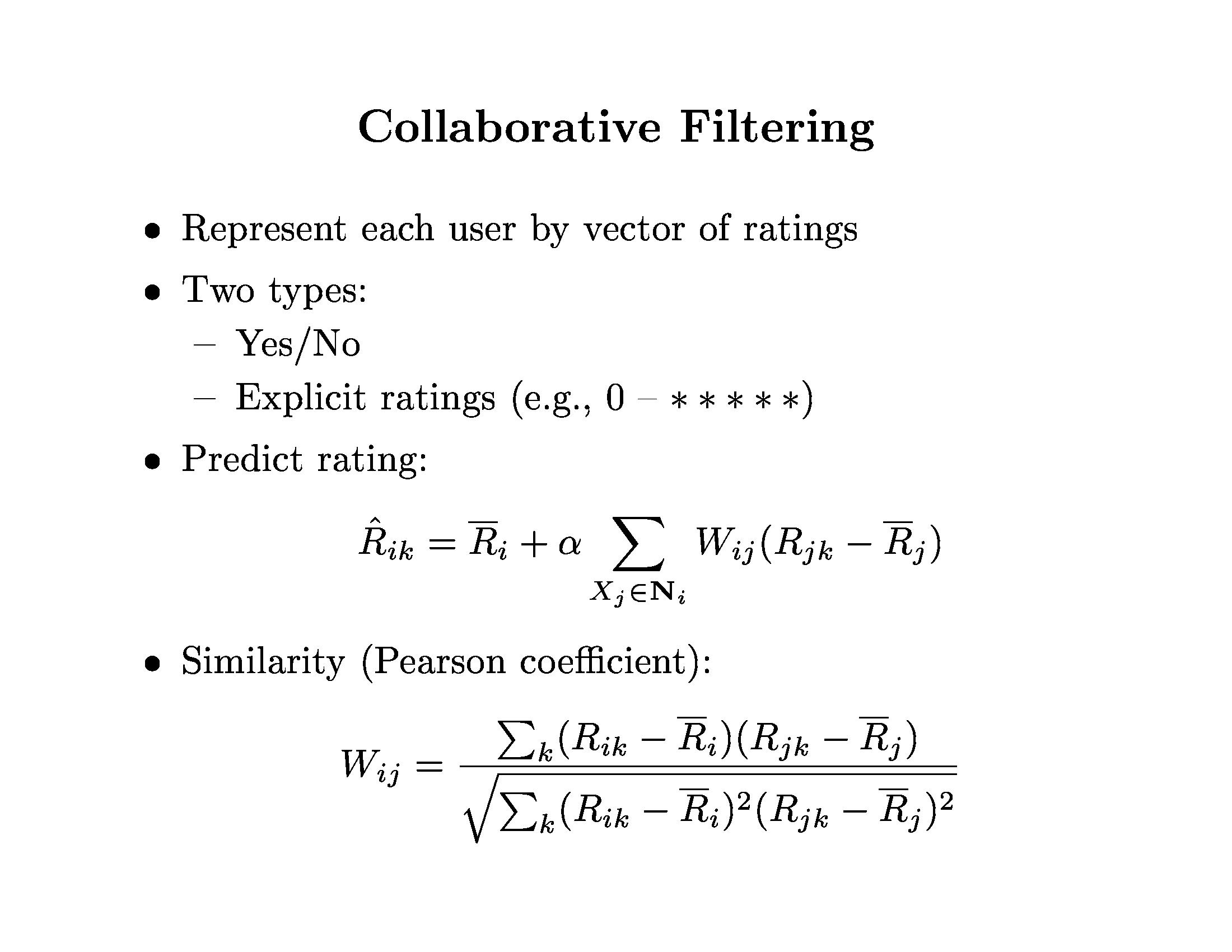 Normalization
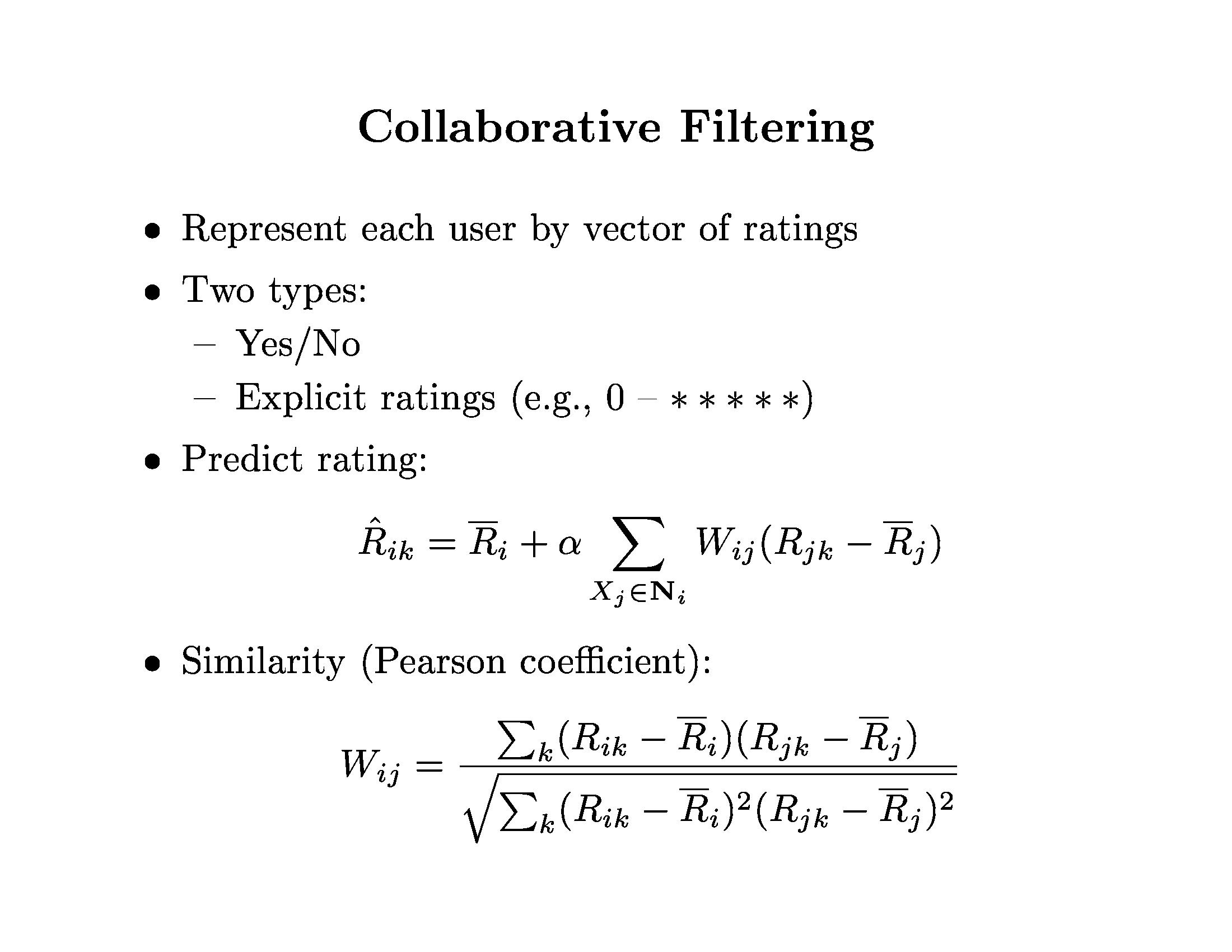 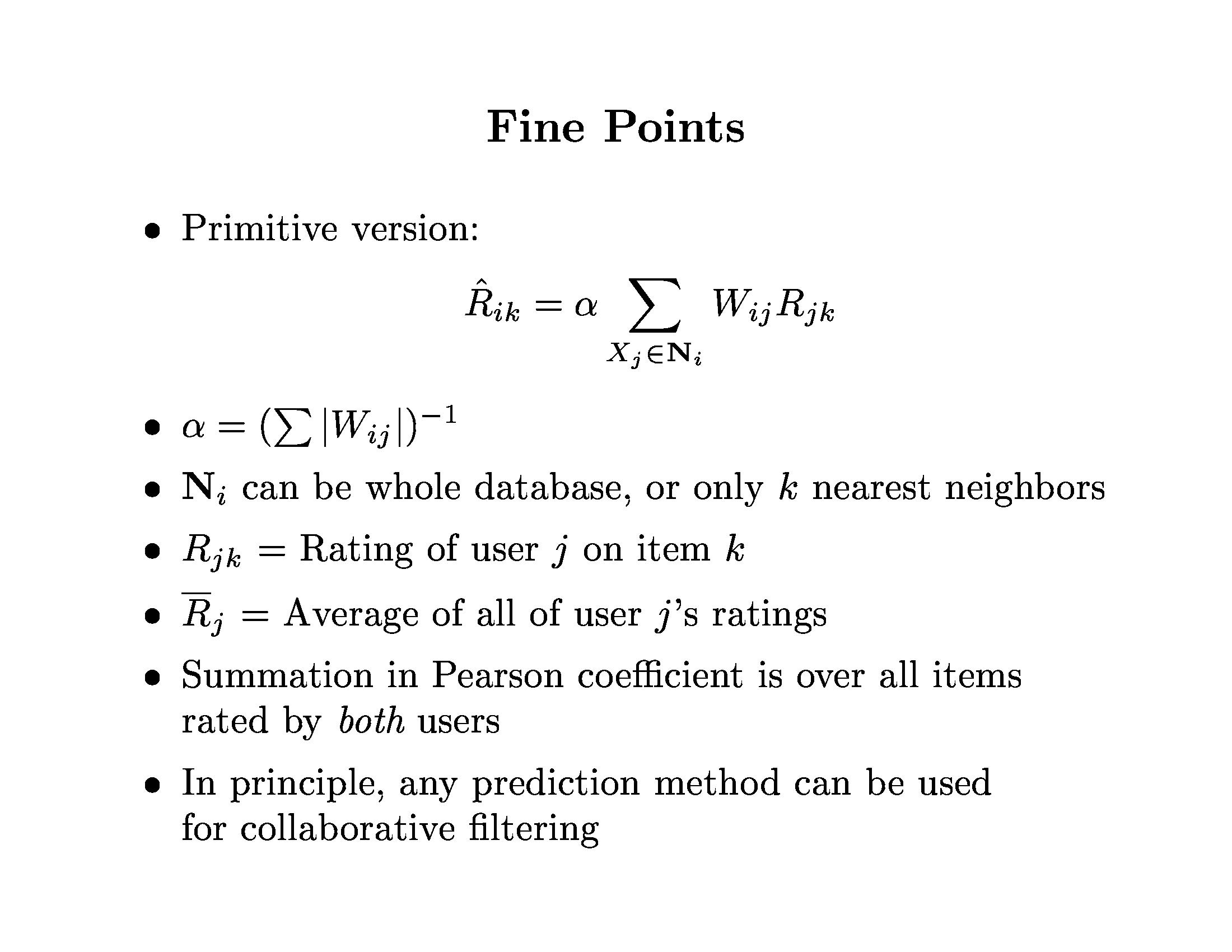 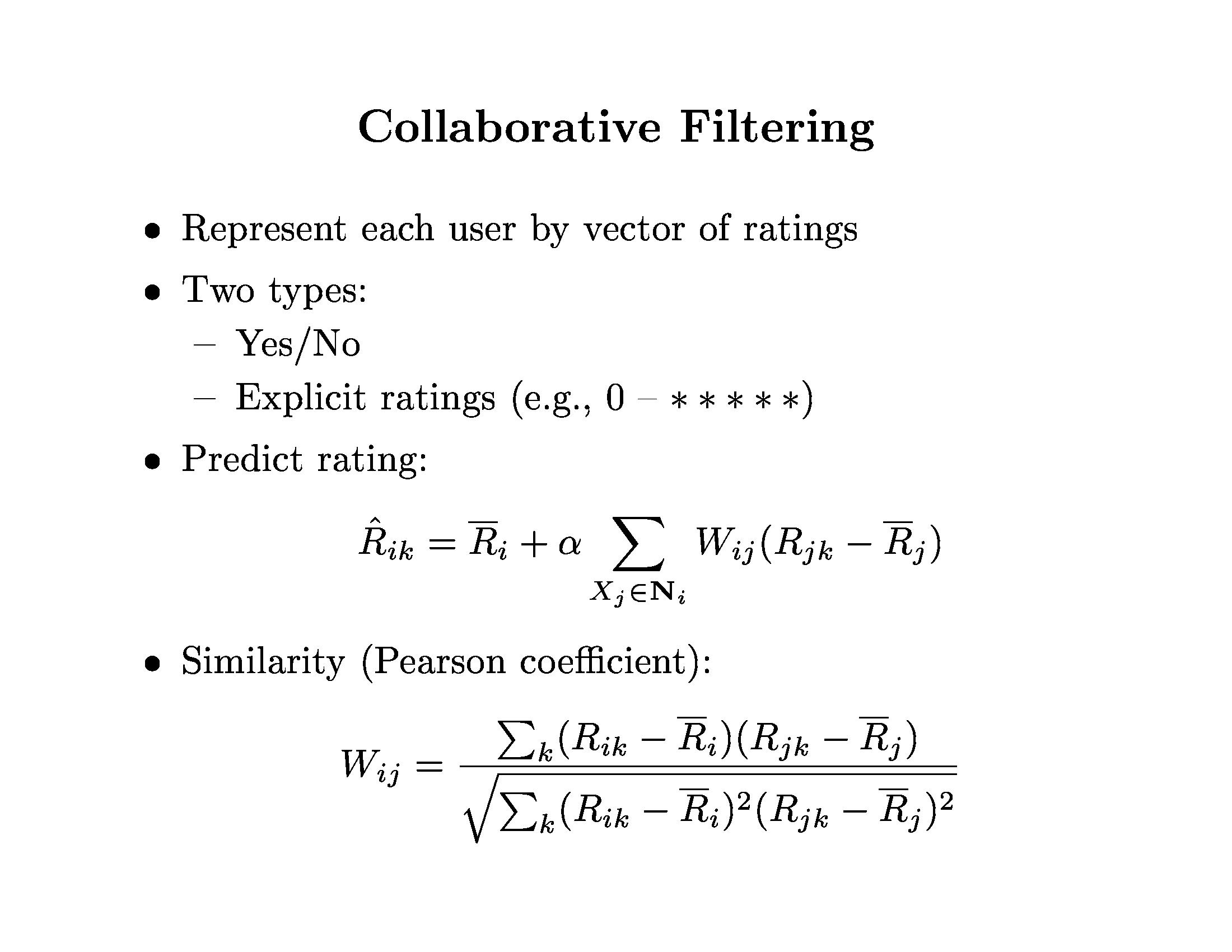 Example of Collaborative Filtering
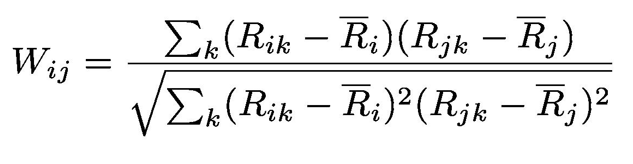 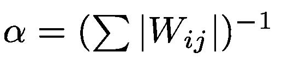 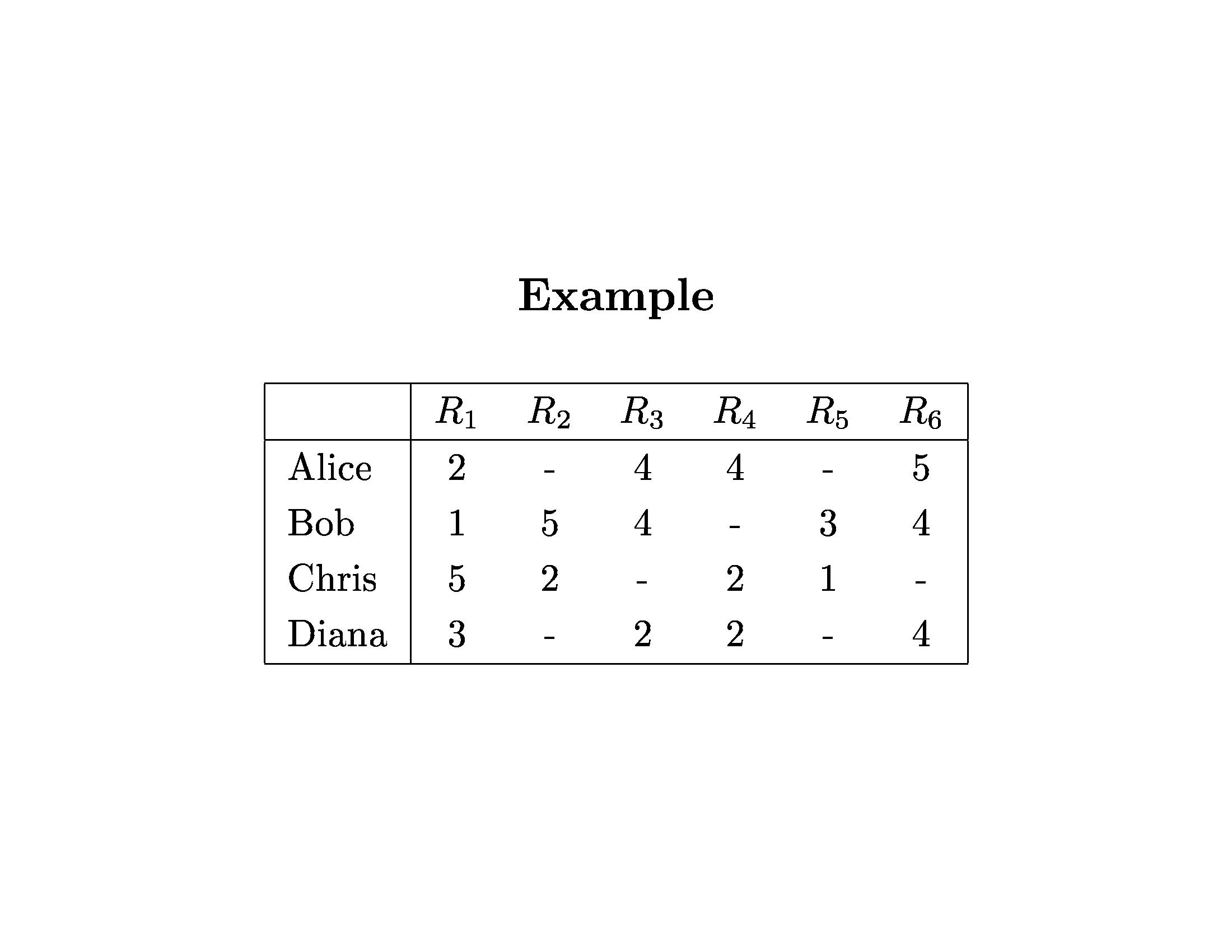 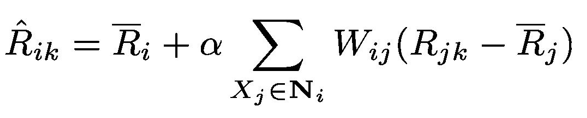 Challenges:
Cold Start
Sparsity
Support Vector Machine (SVM)
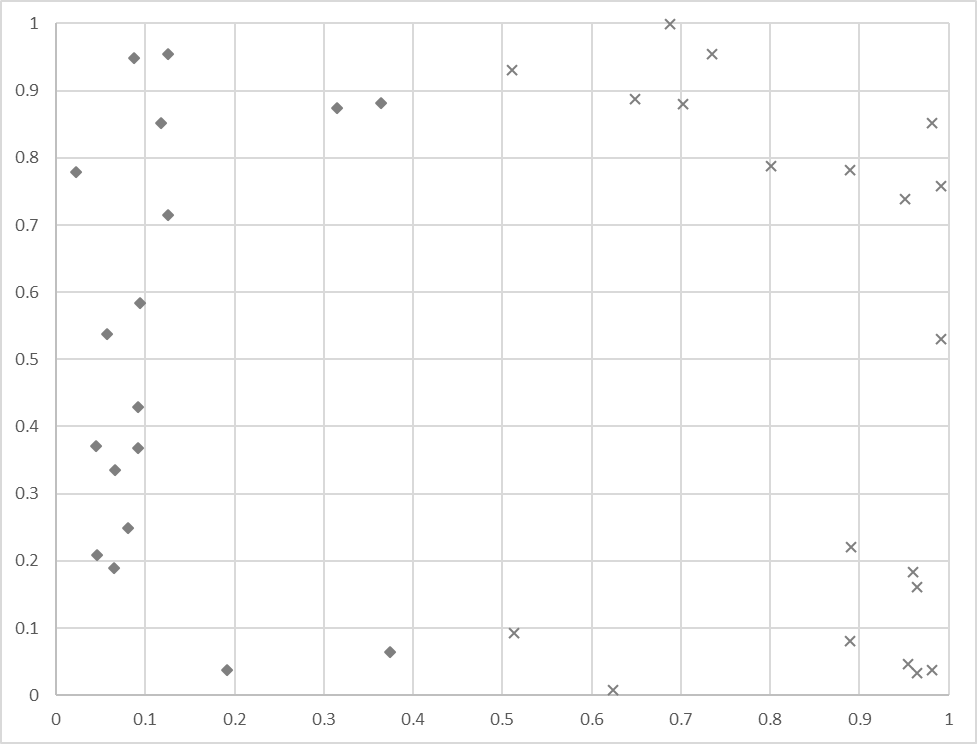 Support Vector Machines	For non-linear data
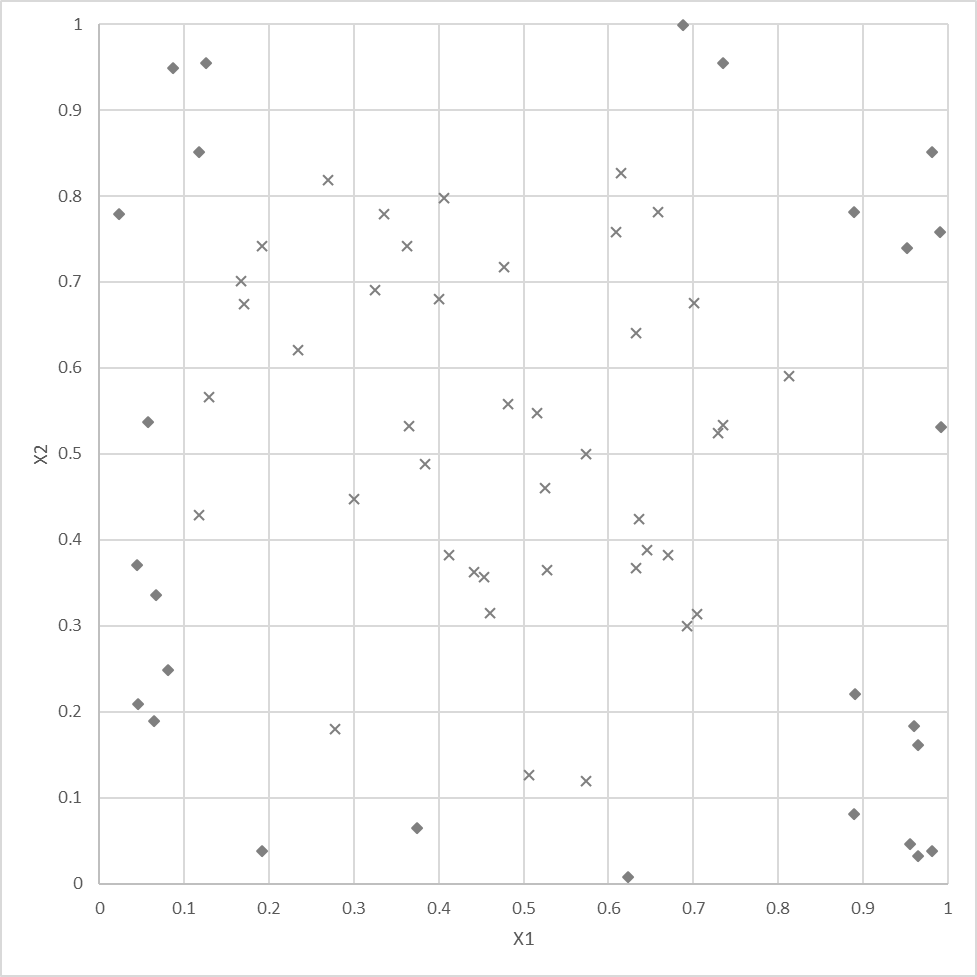 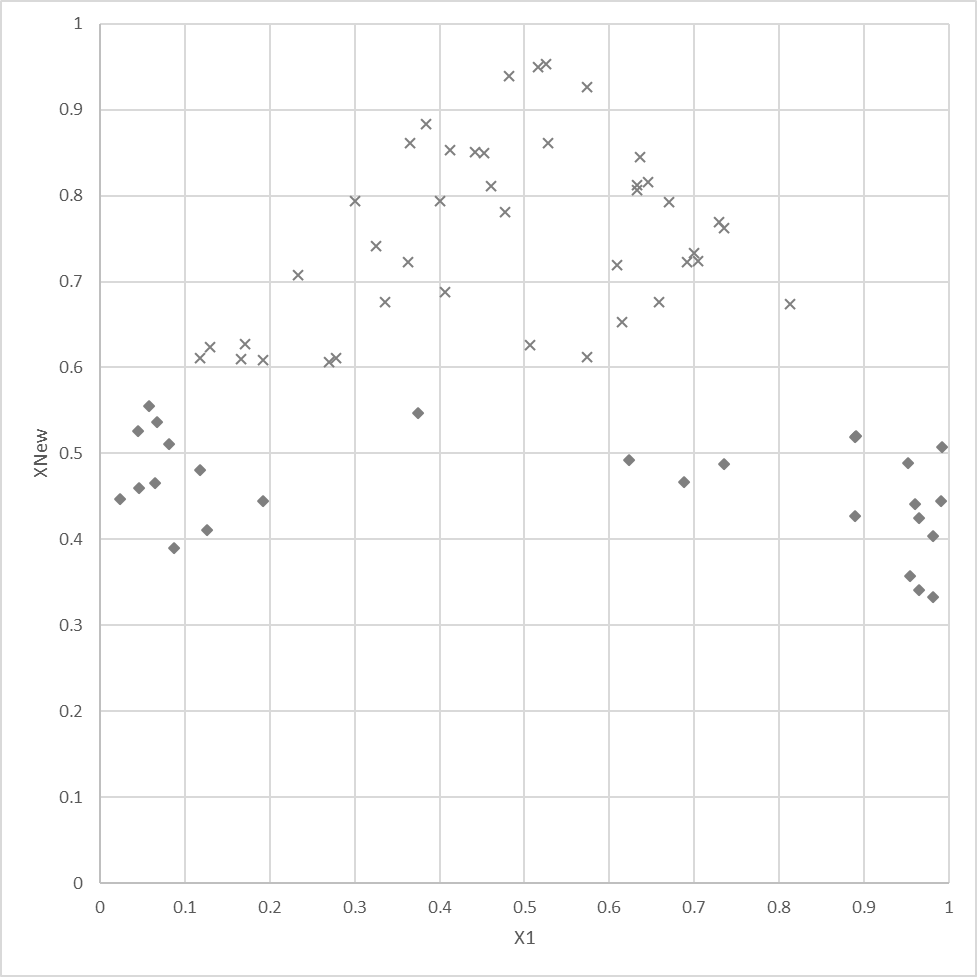 Support Vector Machines (More Concepts)
Optimization
Solve constrained system of equations
Quadratic programming (e.g. SMO)


Dealing with noise (soft vs hard)
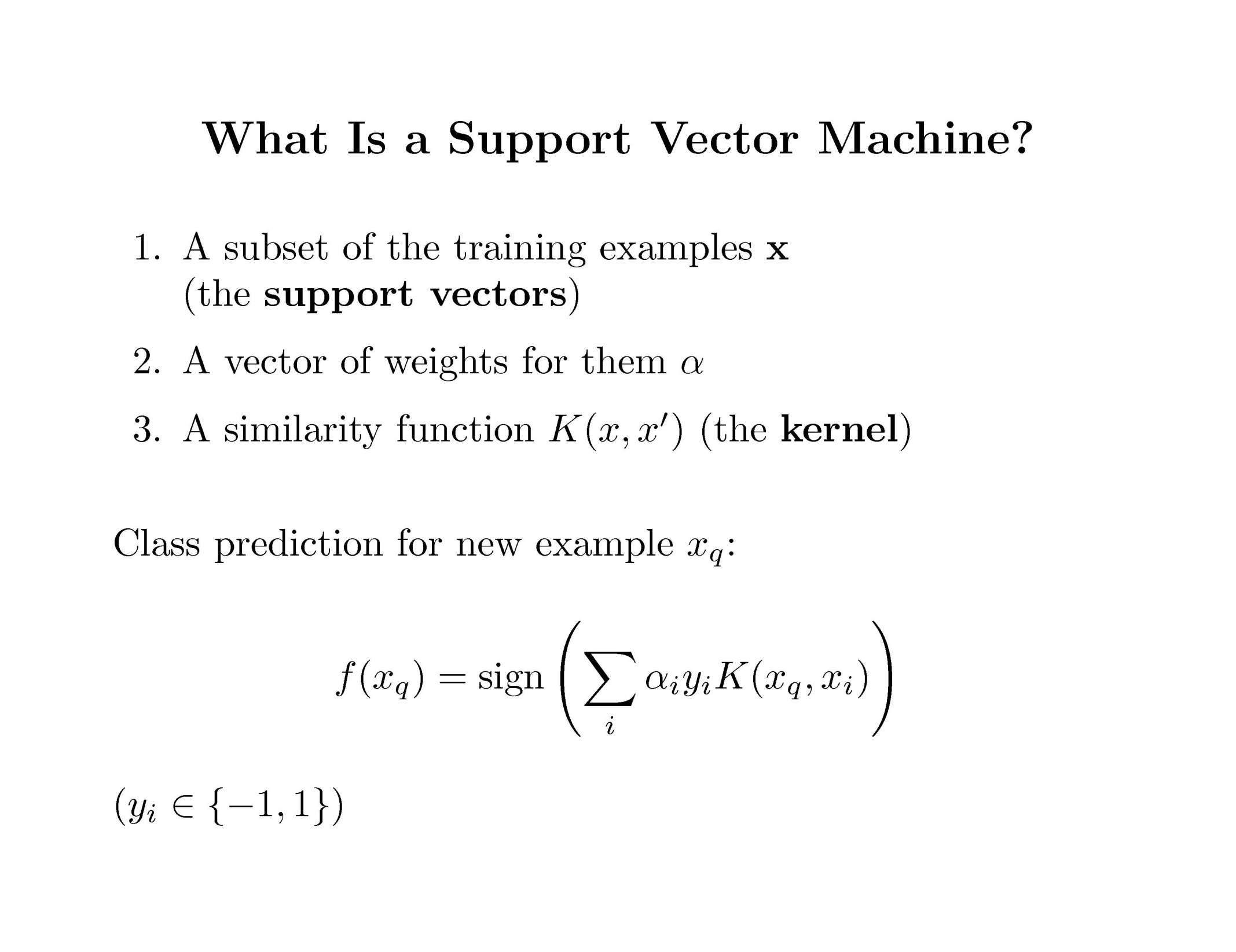 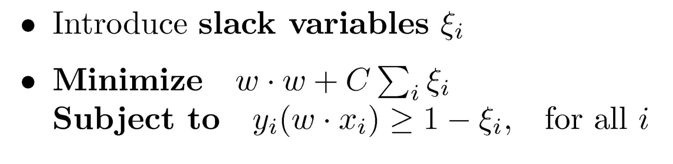 Summary
There are a lot of Machine Learning Algorithms…